Artukoglu  Imam Hatip Ortaokulu
Okulumuz Hakkında
Okulumuz Şırnak’ın Cizre ilçesinde bulunmaktadır. Adresimiz: Dicle mahallesi Namık Kemal sokak no:5. Okulumuzun bulunduğu mevkide ilçe sebze hali bulunmaktadır. İlçe milli eğitim müdürlüğüne 200 metre uzaklıkta bulunmaktadır. Tarihi Bırca Belek Burcu ve Dicle nehri 200 metre uzaklıktadır.

 Okulumuz 2018-2019 eğitim öğretim yılında İmam Hatip Ortaokulu olarak faaliyetlerine başlamıştır.
Okulumuz Hakkında
Öğretmen :45
 Öğrenci :577
 Derslik :24
 Kütüphane Kitap Sayısı :3861
 Öğretim Şekli :Normal Öğretim
Saatler: 08:35 - 14:15
Okulumuzda belli baslı etkinliklerimiz
•Kuranı Kerim okuma yarışması 
•Ezan okuma yarışması
• Şiir yarışması 
•Voleybol turnuvası 
•Basketbol Turnuvası 
•Tiyatro gösterimi 
•Münazara yarışması
•Arapça Kelime oyunları -Bilgi yarışması -Meslek tanıtımları
•Bahar Şenlikleri
Sportif faaliyetler
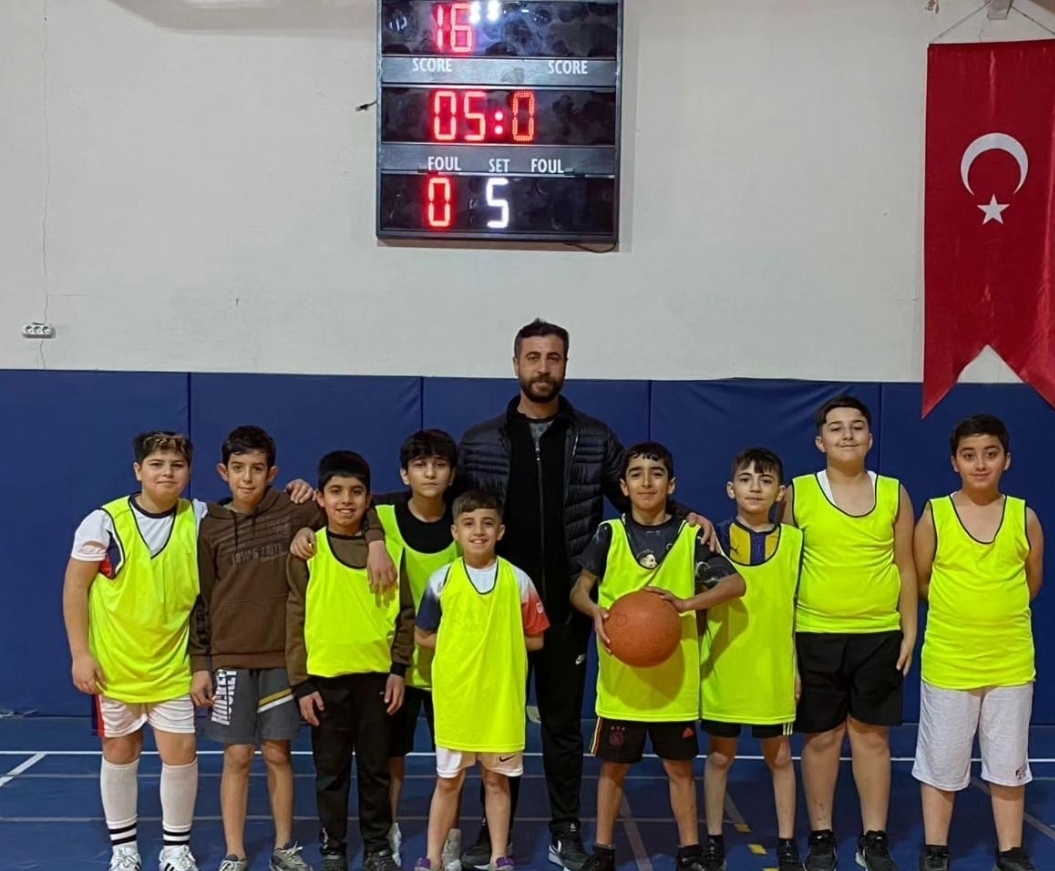 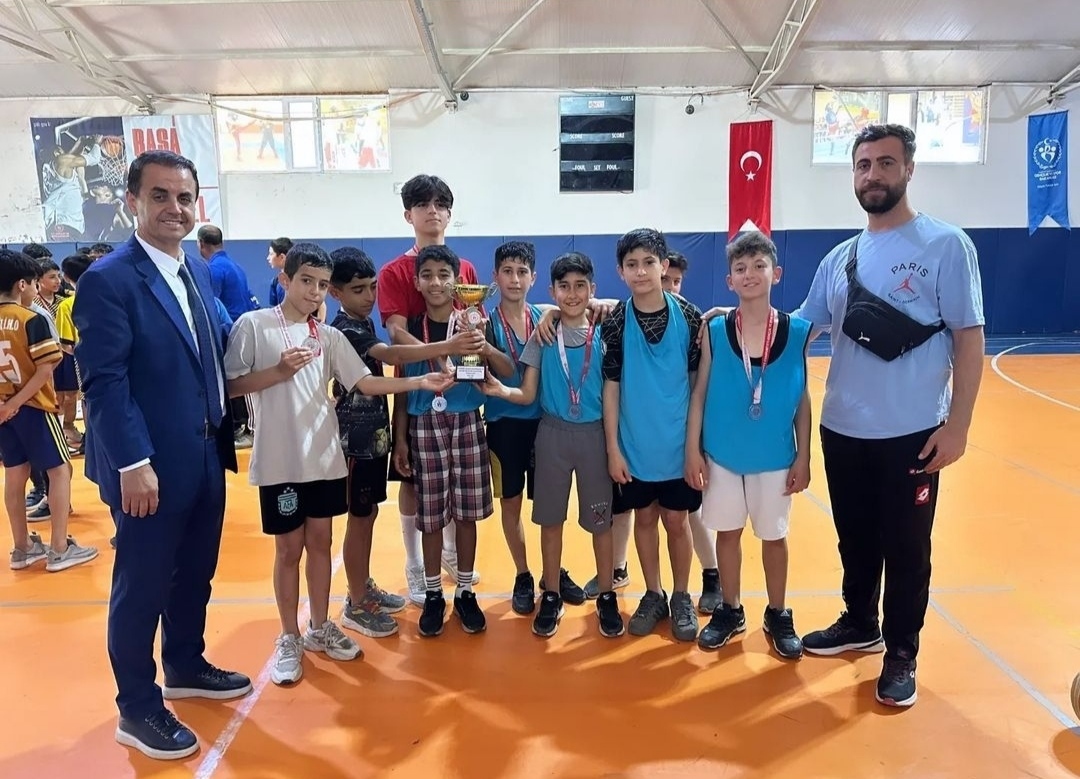 Sportif faaliyetler
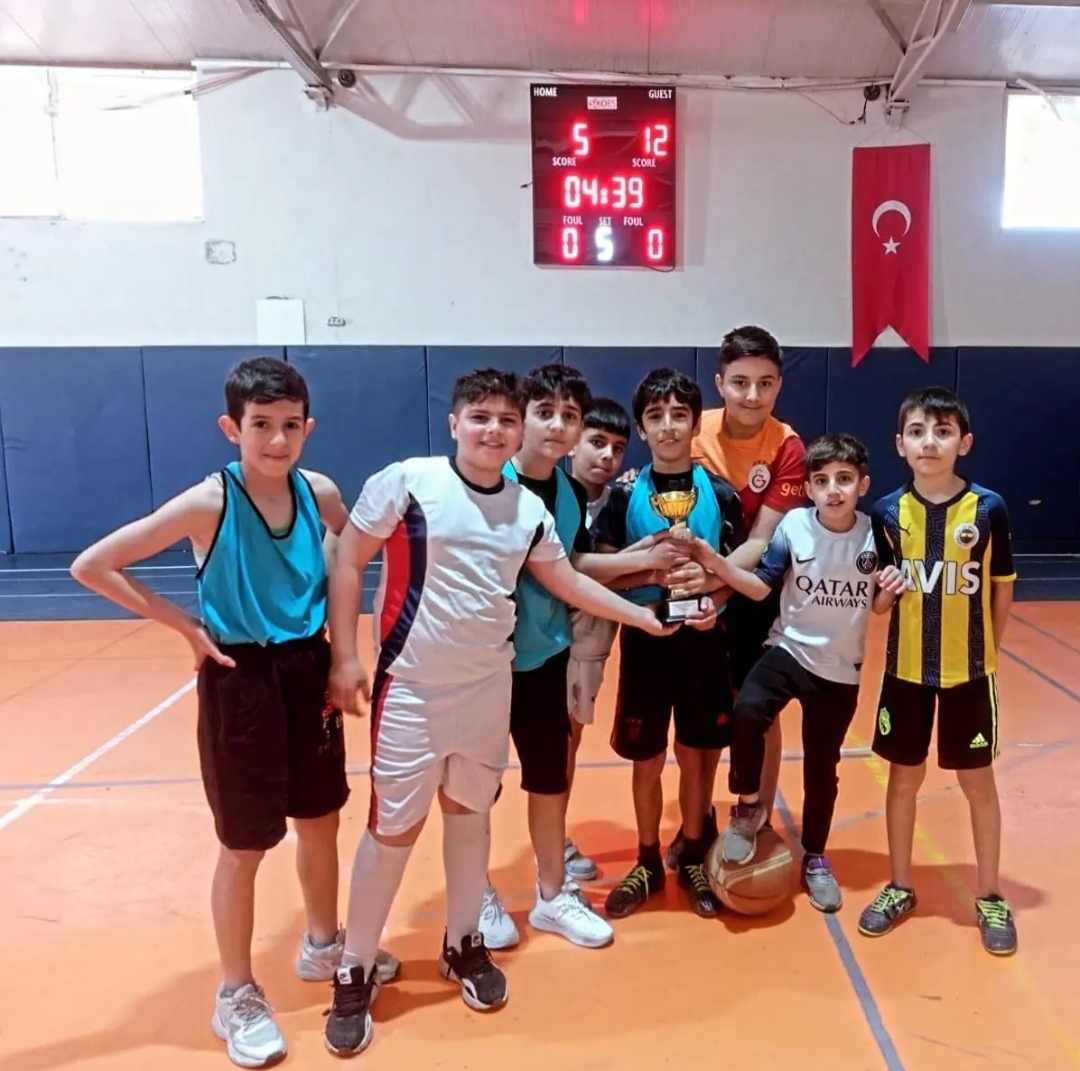 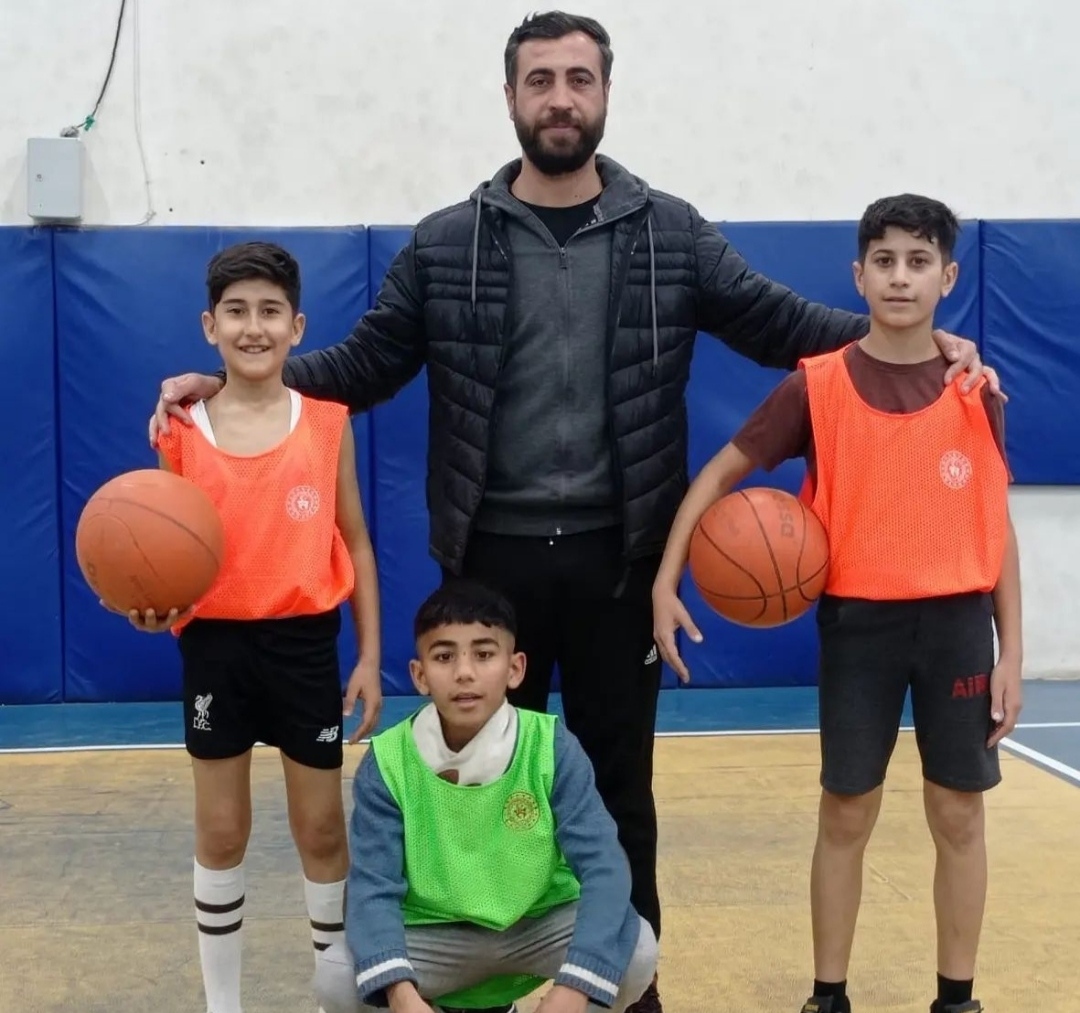 Sosyal Etkinlikler
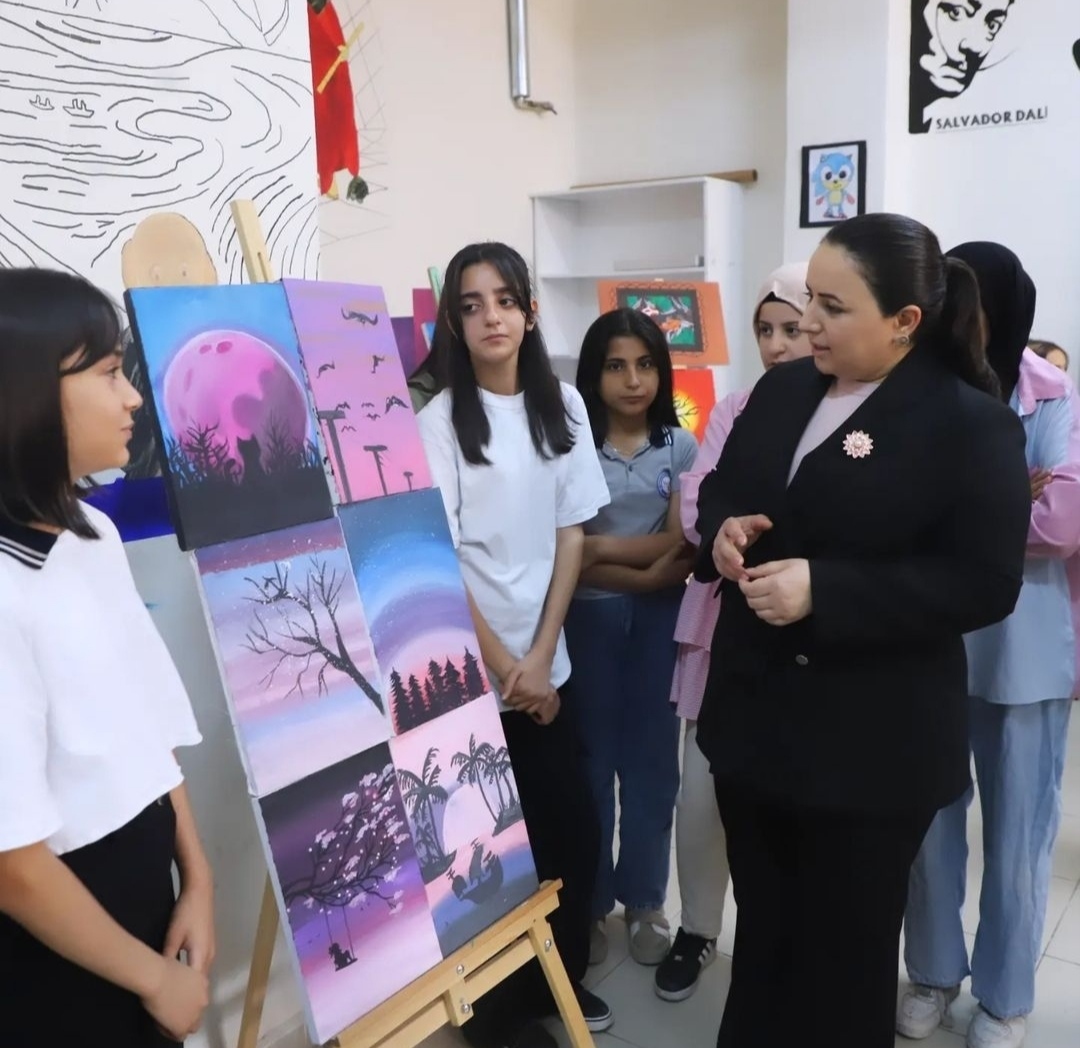 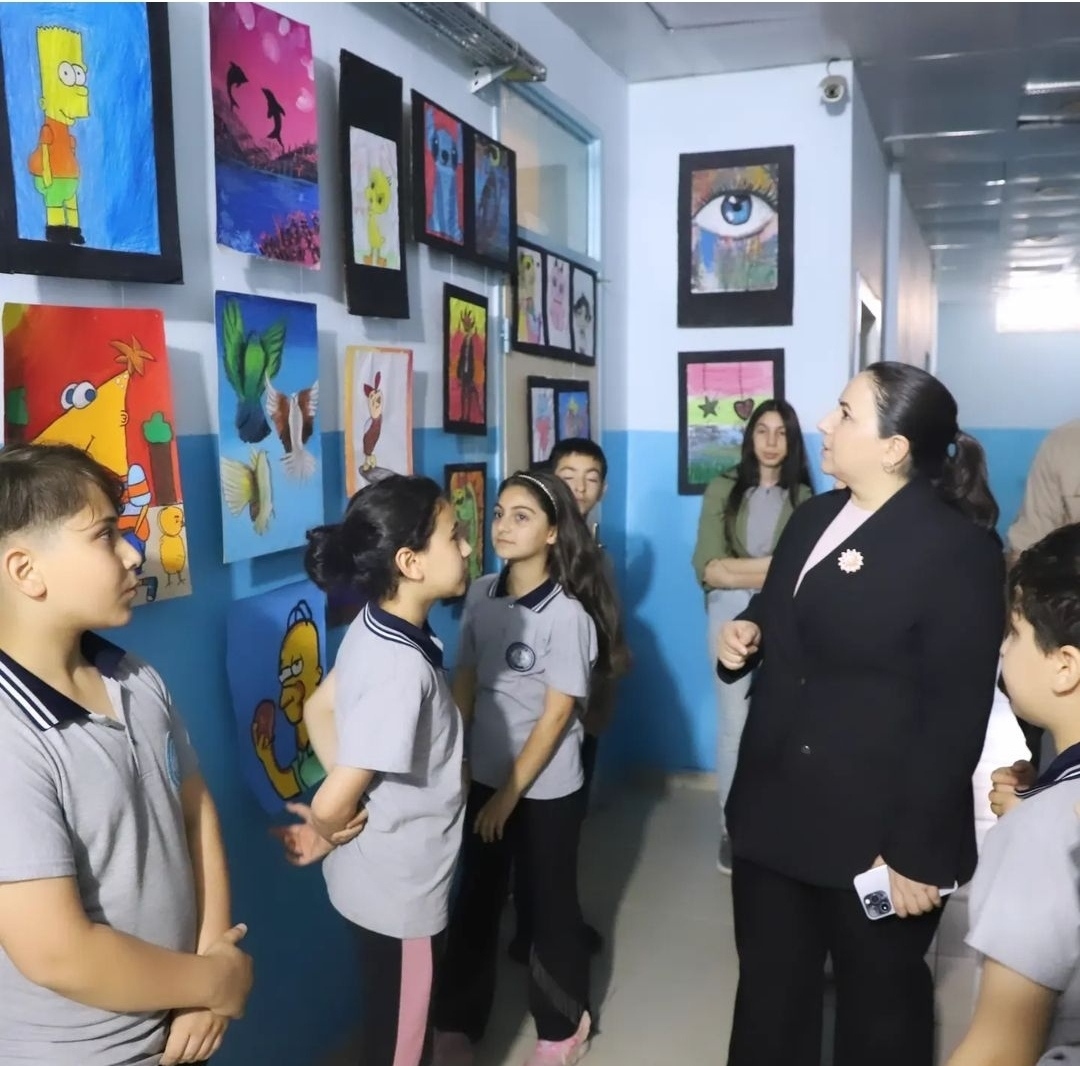 Sosyal Etkinlikler
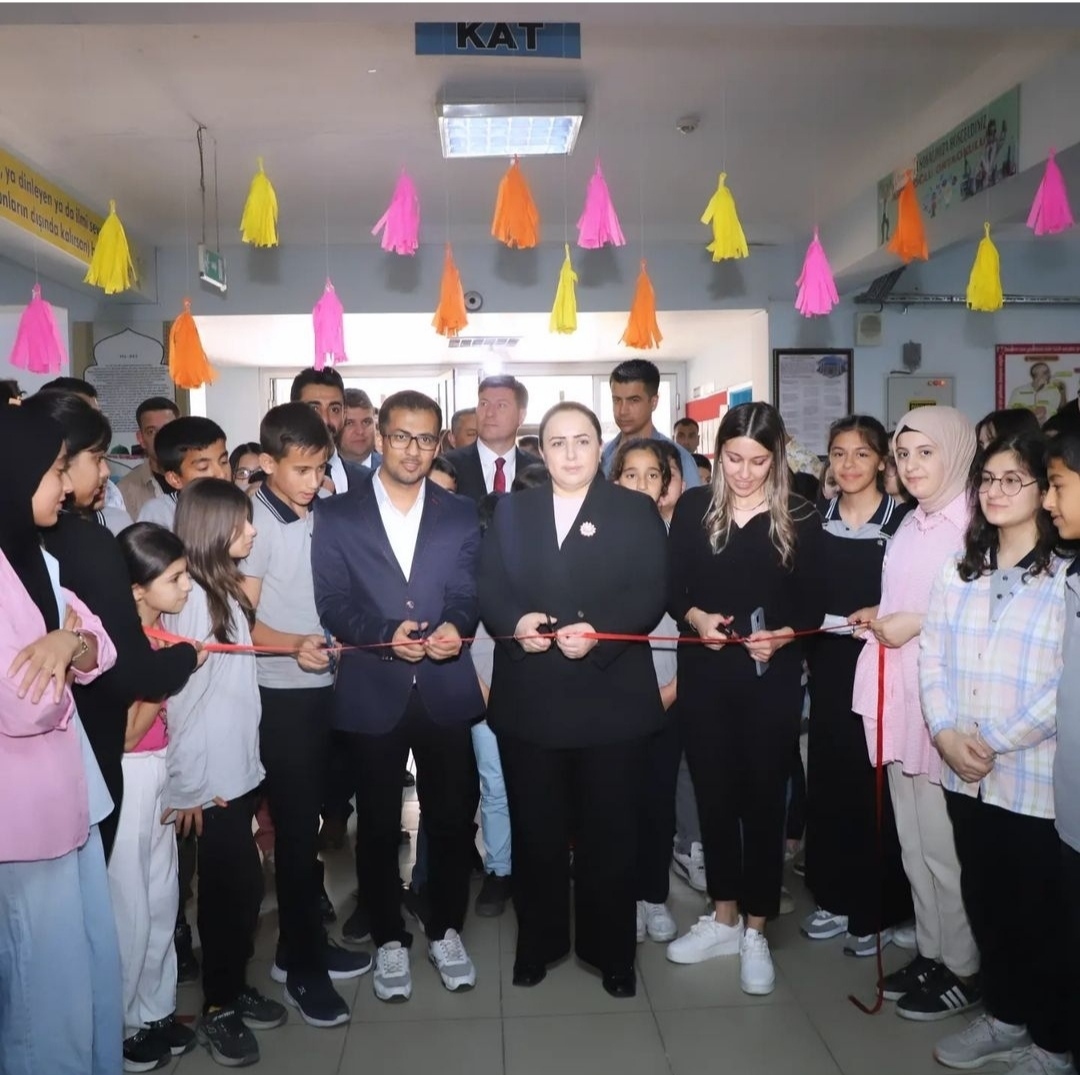 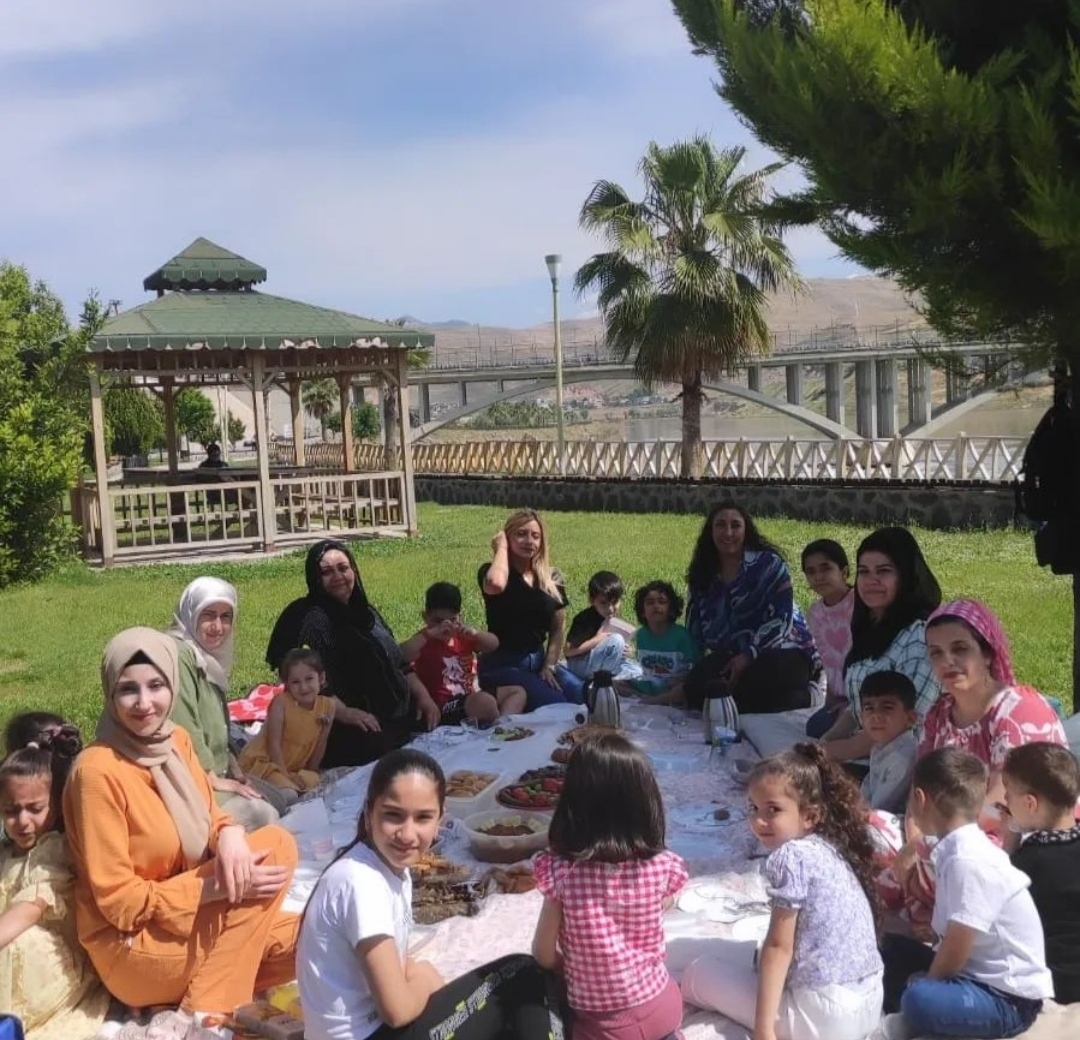 Tiyatro Etkinliklerimiz
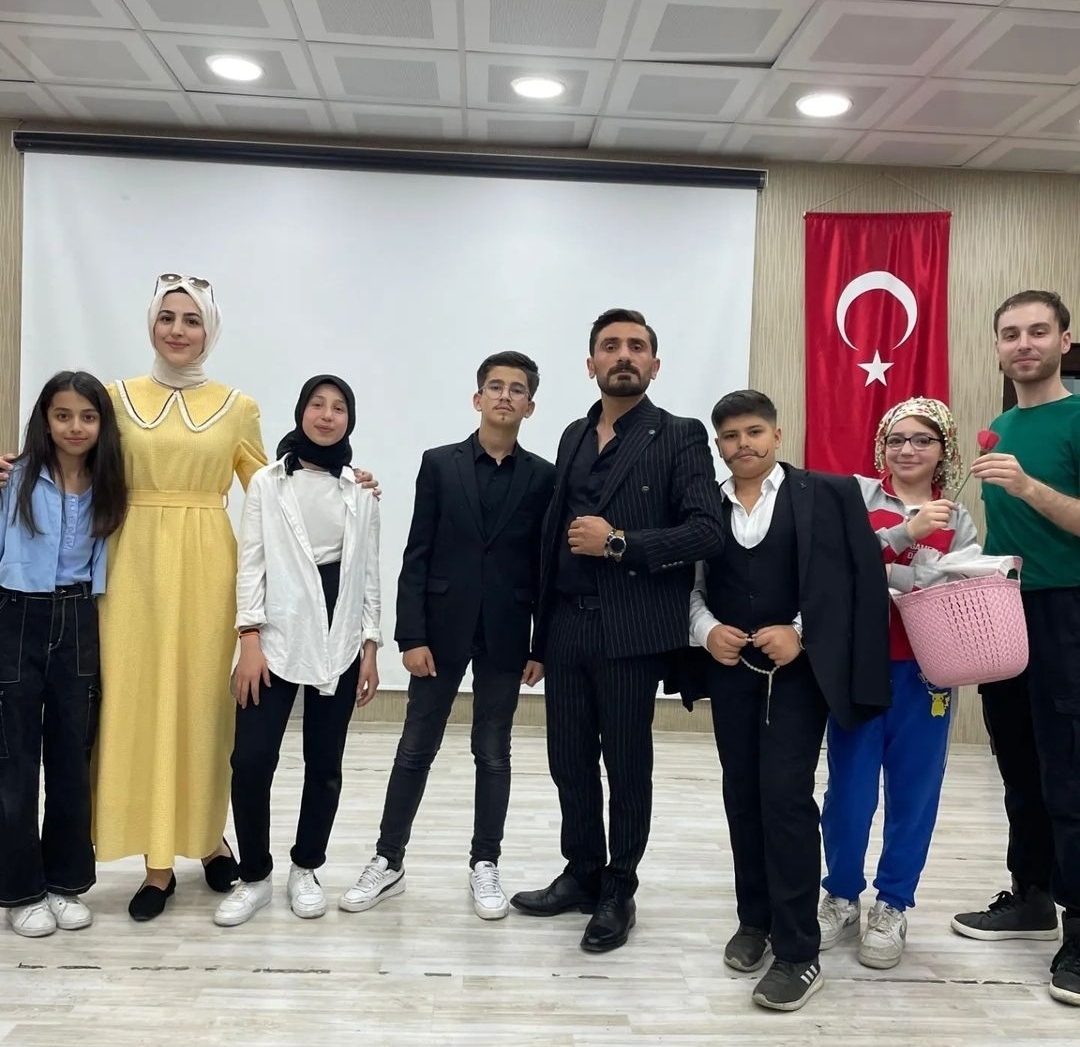 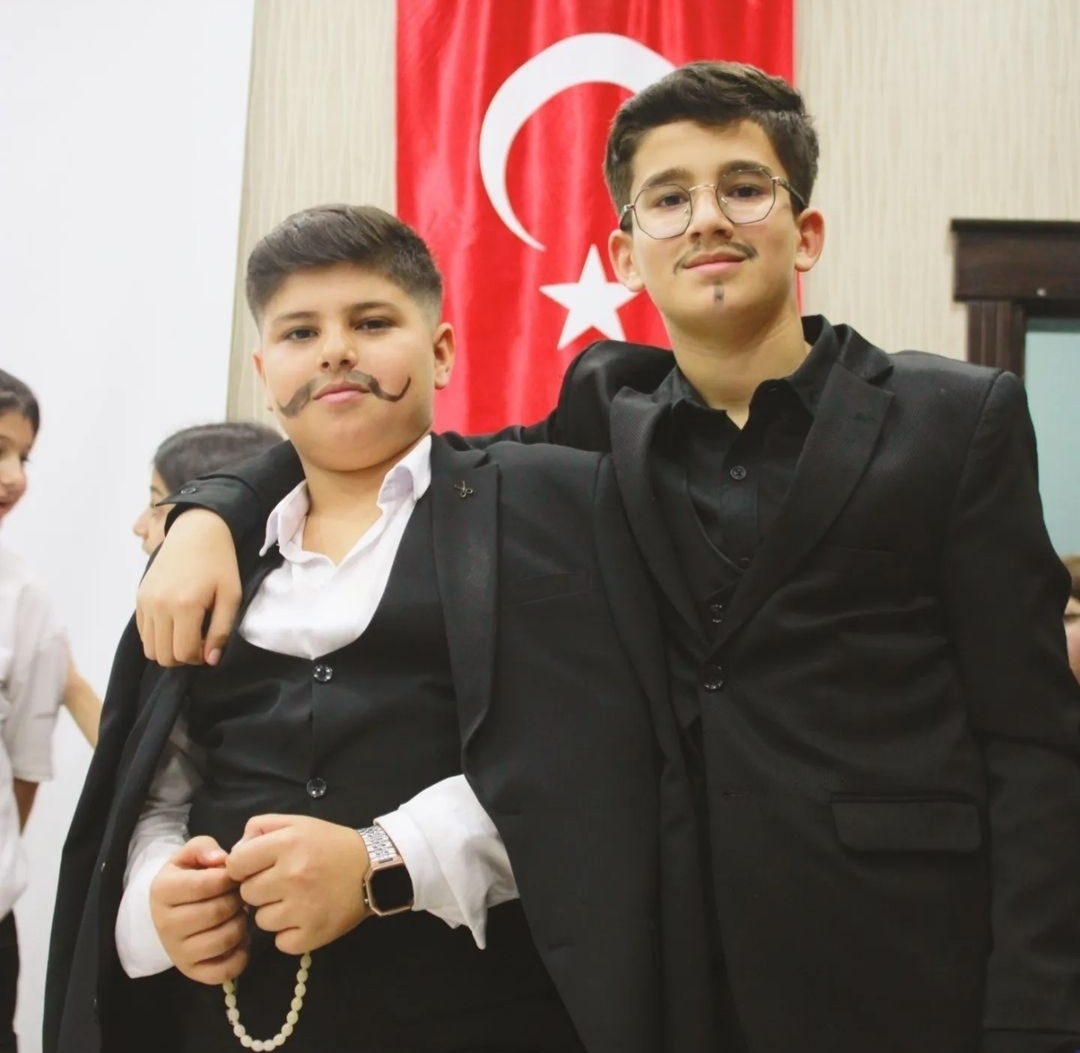 Hacivat Ve Karagöz Etkinligimiz
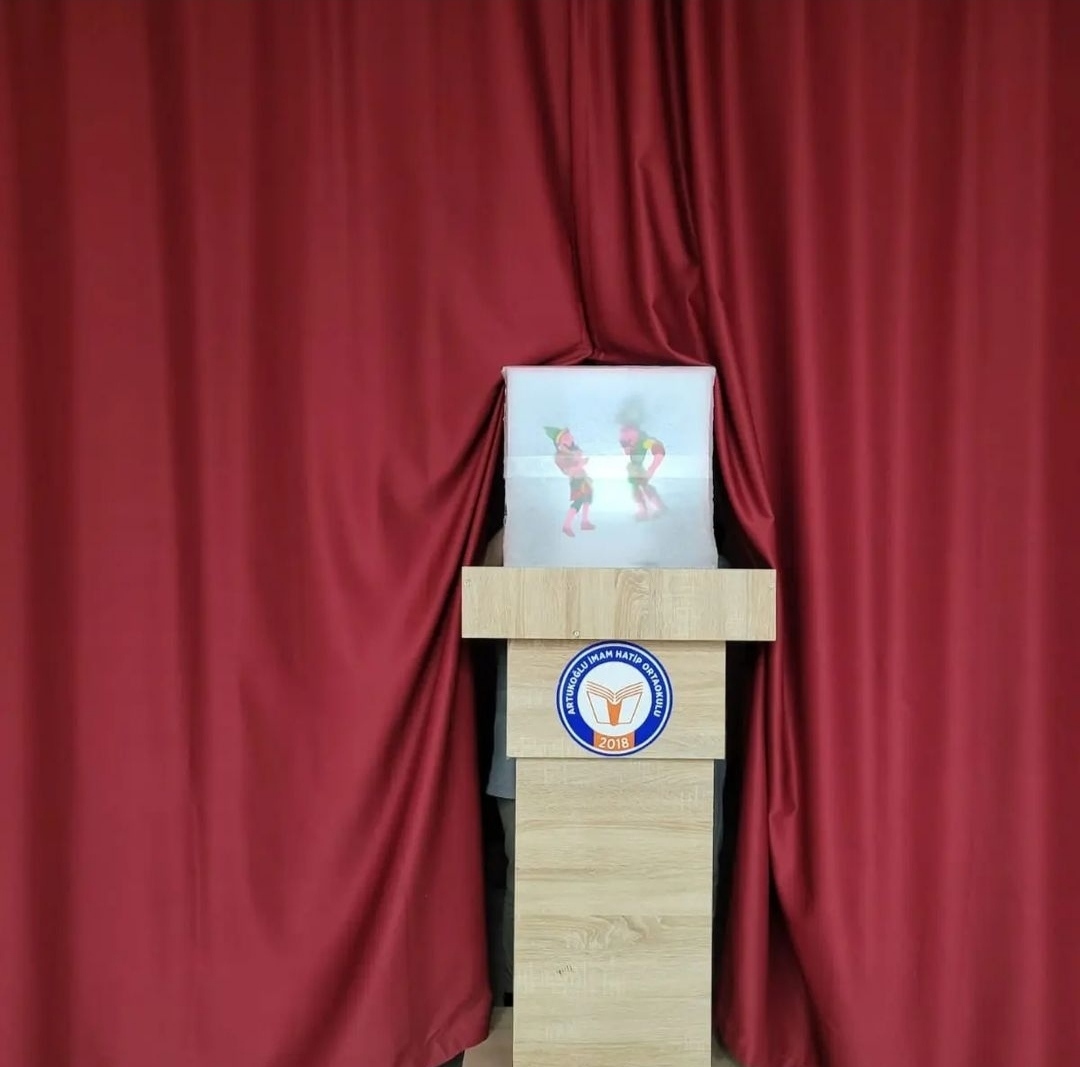 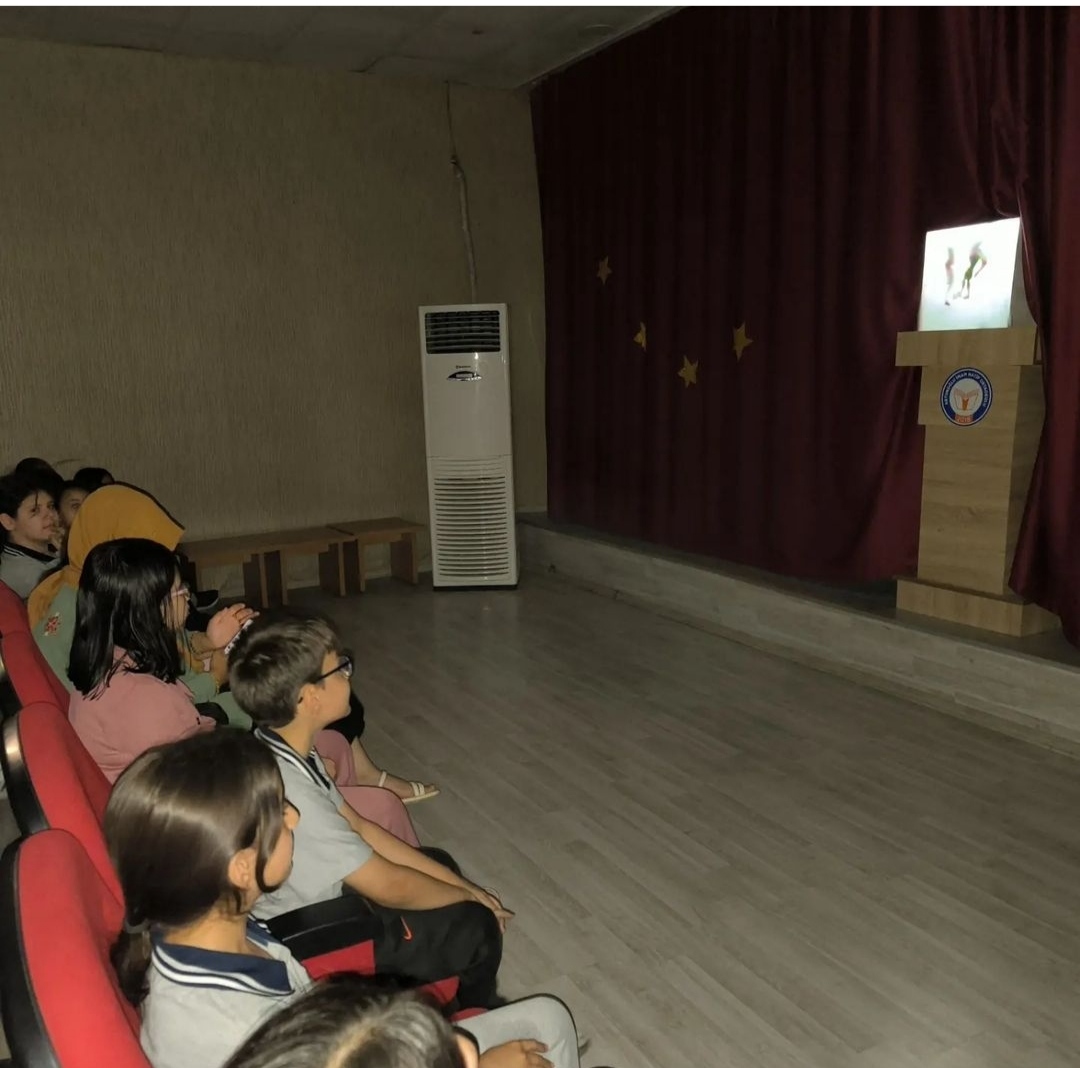 Sosyal Etkinlikler
Zeka oyunları temin ederek İlçede yapılan yarışmalardan okulumuzu başarıyla temsil ettik.
Deneme Sınavlarımız ve Destekleme ve Yetistirme Kurslarımız
Okul Gezilerimiz
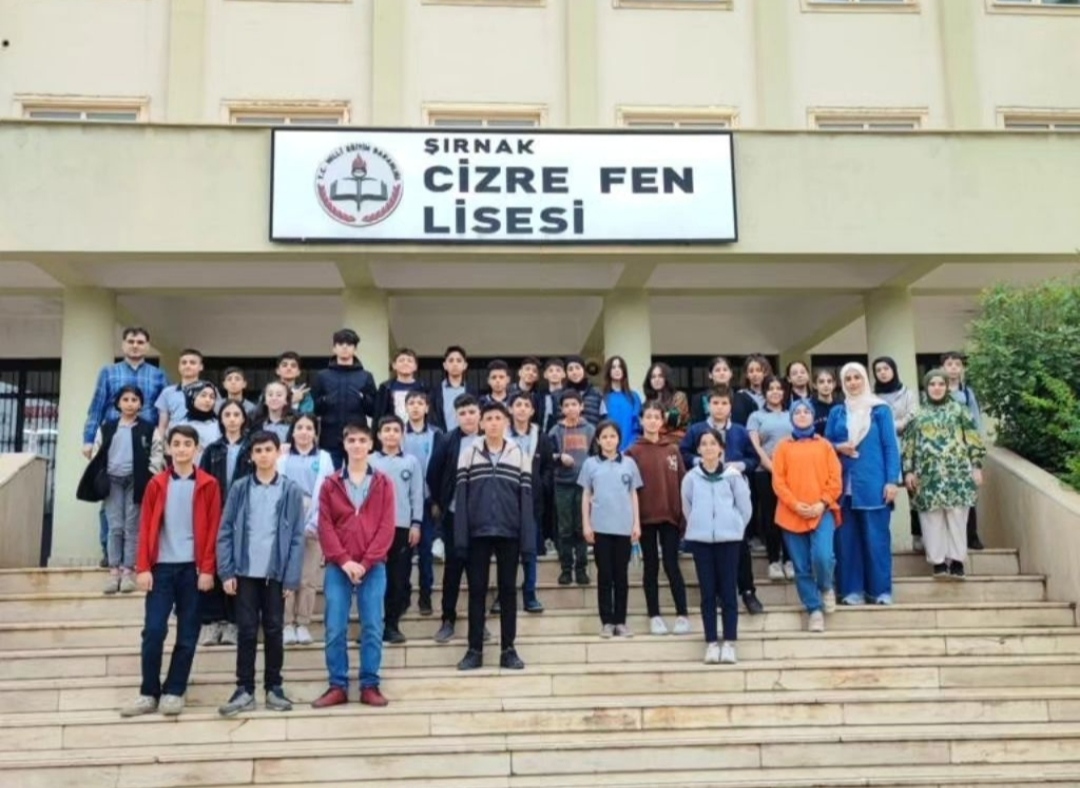 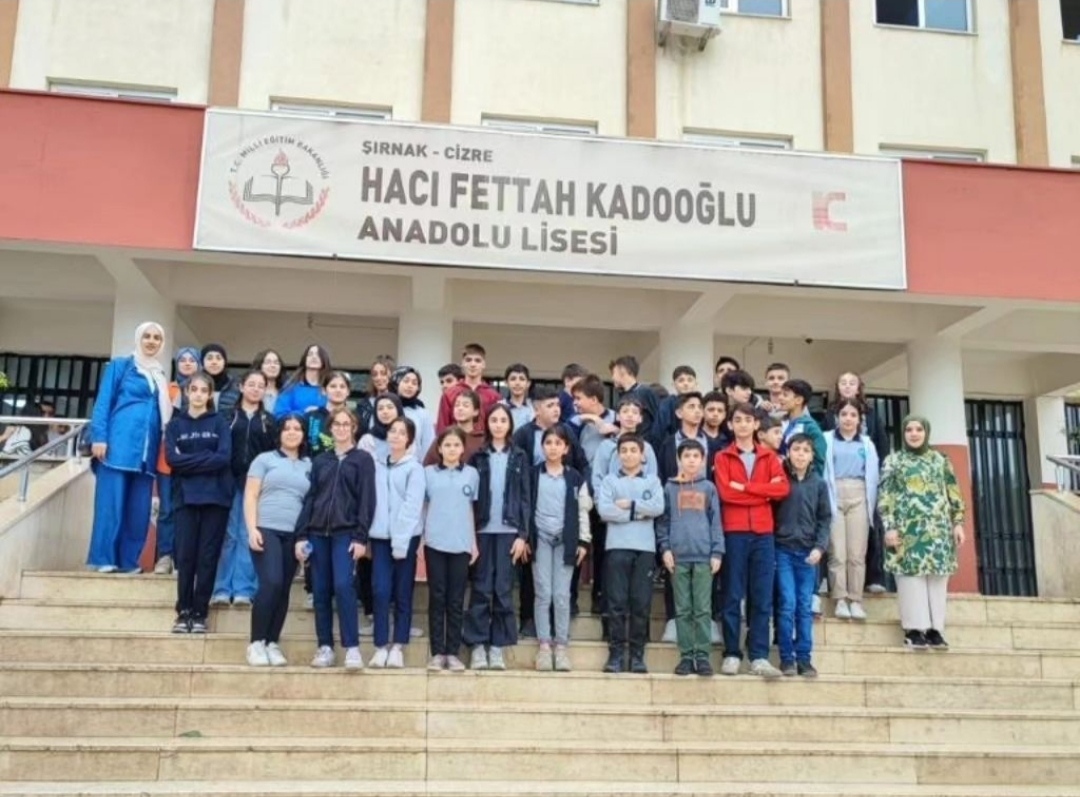 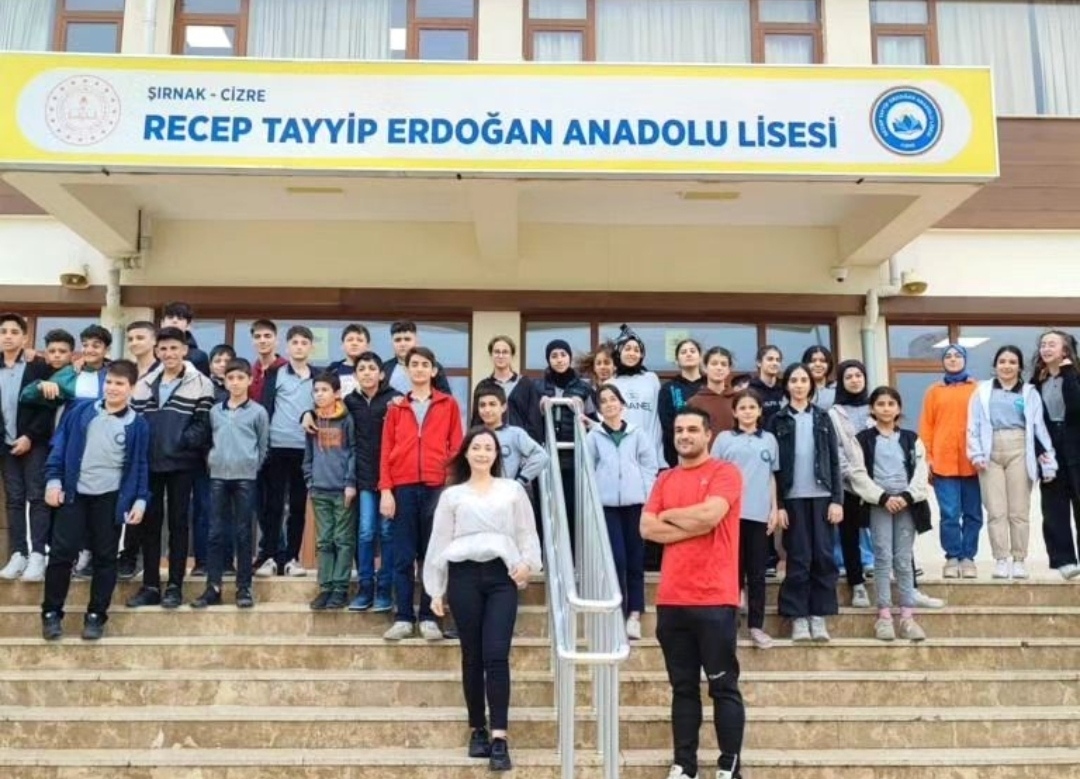 Yabancı Dil Agırlıklı Sınıflarımız
Dineleme, anlama, konuşma ve yazma olmak üzere 4 temel dil becerisini kazandırmayı hedefleyen yabancı dil ağırlıklı sınıflarımız 2023 2024 eğitim ve öğretim yılı itibariyle okulumuzda hizmet vermeye başlamıştır.
Okulumuzda Hangi Dersler Okutulmaktadır?
İmam hatip ortaokulunda diğer ortaokullarda görülen Matematik, Türkçe, Fen Bilimleri, Beden Eğitimi vb. diğer bütün dersler aynı ders saati olarak eksiksiz olarak okutulmaktadır. 

Bu derslere ek olarak haftada ikişer saat Hz. Muhammed’in Hayatı, Arapça, Kuran-ı Kerim ve Temel Dini Bilgiler dersleri görülmektedir.
İletisim Bilgileri
WEBSITE
https://artukogluiho.meb.k12.tr/
SOSYAL MEDYA
artukogluihoo
Hazırlayan
Okul Psikolojik Danışmanı
Şahika ATILKAN